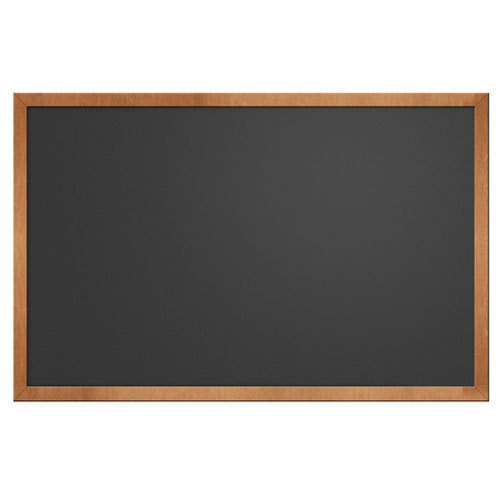 ПИСМЕНО ДИЈЕЉЕЊЕ
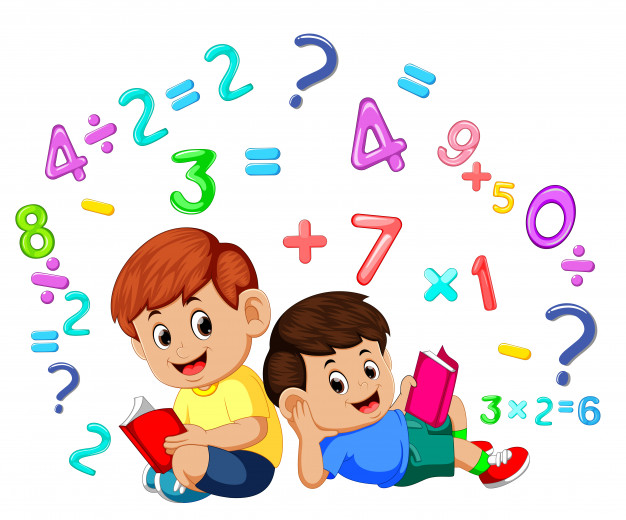 МАТЕМАТИКА 4. РАЗРЕД
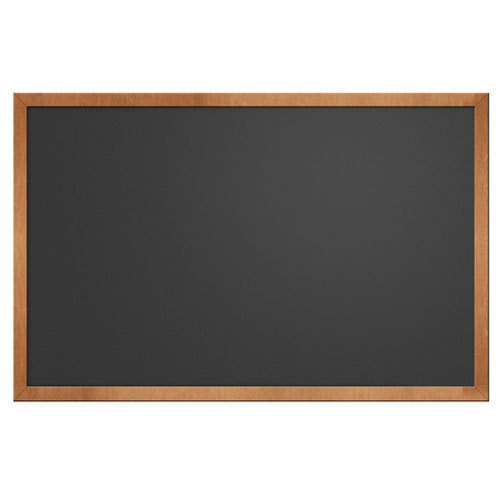 Приликом дијељења дијелимо најприје стотине, затим десетице и на крају јединице.
                                                                                                965 : 5 = 193
                                   :    5 =                                                 -5          
                                                     46
                                                                                               -45       
                                                                                                  15
                                                                                                 -15      
                                                                                                    0
                                При дијељењу стотина остале су 4 стотине и њих изражавамо                десетицама, а при дијељењу десетица остала је једна десетица и њу изражавамо јединицама.
МАТЕМАТИКА 4. РАЗРЕД
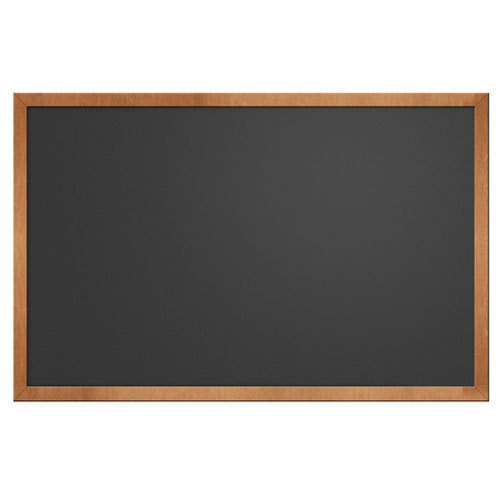 1. Израчунајмо 416 : 3
:  3  =
Упореди остатак и дјелилац! Шта је мање?
Остатак увијек мора бити мањи од дјелиоца.
МАТЕМАТИКА 4. РАЗРЕД
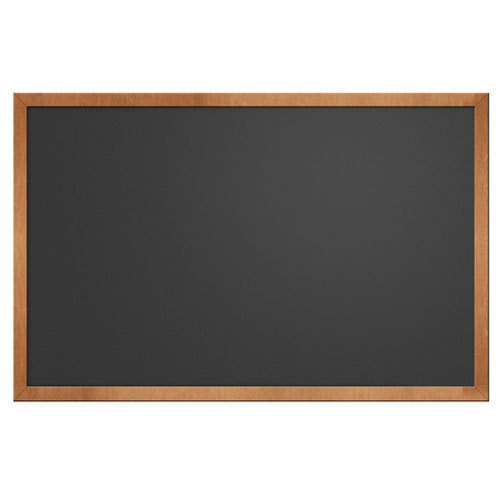 Дијелимо без таблице мјесних вриједности: 

       416 : 3 =  138
    -3 
     11
    -  9 
          26
     - 24                                      
             2
         ( 2 ЈЕ  ОСТАТАК)
Провјеру вршимо множењем и
додавањем остатка.
138 ∙ 3 +  2   =   414  + 2 = 416
МАТЕМАТИКА 4. РАЗРЕД
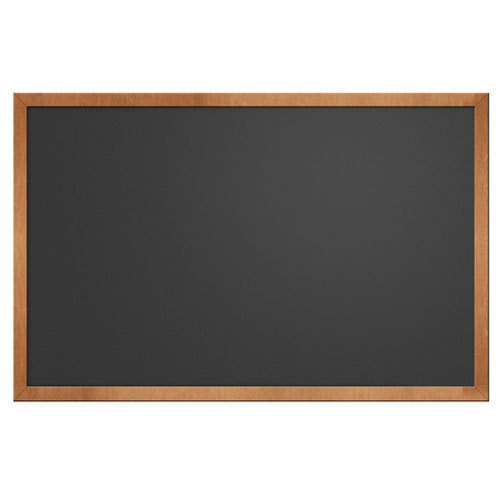 2. Израчунај без таблице мјесних вриједности (3. задатак у уџбенику на стр. 125).
233 : 8 = 29                                   Провјера:
-16                                                        
    73                                                29 · 8 + 1  = 232 + 1 = 233
   -72 
    / 1
МАТЕМАТИКА 4. РАЗРЕД
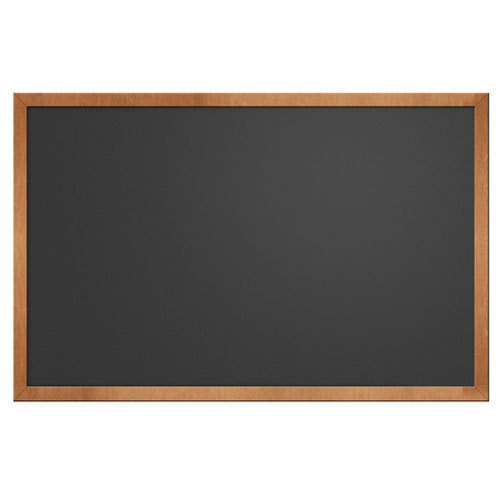 Провјера:
 191 : 5 = 38                                            38 · 5 + 1=  190 + 1= 191
-15 
   41
 - 40
    /1
МАТЕМАТИКА 4. РАЗРЕД
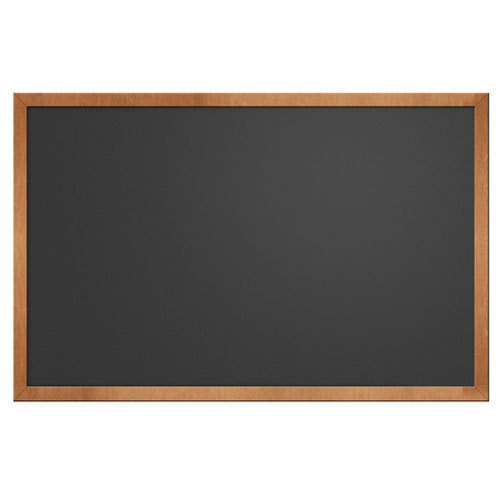 3. Растави број 732 на 7 дијелова тако да шест дијелова буде једнако, а седми да буде за 4 већи (5. задатак у уџбенику на стр. 125).
                                                                           Провјера:
                                                                           104 · 7 + 4 =  728 + 4 = 732  
          732 : 7 = 104 
        -7
            32
          - 28
            / 4
6 једнаких дијелова је по 104, а седми је 104 + 4 = 108 или
732 = 6 ∙ 104 + 108
МАТЕМАТИКА 4. РАЗРЕД
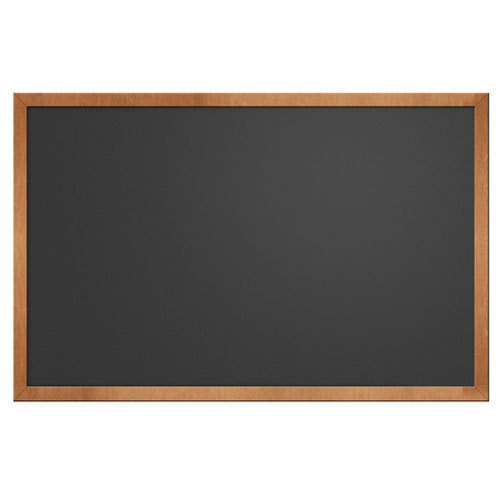 Задаци за самосталан рад:
У уџбенику на страни 125. урадити 4, 6. и 7.  задатак.
МАТЕМАТИКА 4. РАЗРЕД